Питер Брейгель
Мир художественной культуры Возрождения 
Выполнила ученица 7а класса
Сычёва Елена
Пи́тер Бре́йгель Ста́рший 
1525-1569 г
Нидерландский живописец и график. Мастер пейзажа и жанровых сцен.
В его картинах сочетается нравоучение и любовь к жизни
Картина «Притча о слепых»
На картине изображено шестеро слепых, которые цепочкой движутся вперёд, держась друг за друга.
«Если слепой ведёт слепого, то оба они упадут в яму”.



1568 г.
г.
Картина « Падение Икара»
Брейгель изобразил, что гибель юноши никто не заметил. Ни рыбак, ни пахарь, ни пастух. Никто из них не бросил свои занятия.
« Ни один плуг не остановиться, пока кто то не умрёт»

1558 г.
Картина «Крестьянская свадьба»
“Крестьянская свадьба” – одна из самых радостных брейгелевских картин. Именно благодаря таким работам художника часто называют Брейгелем «Мужицким».

1568 г.
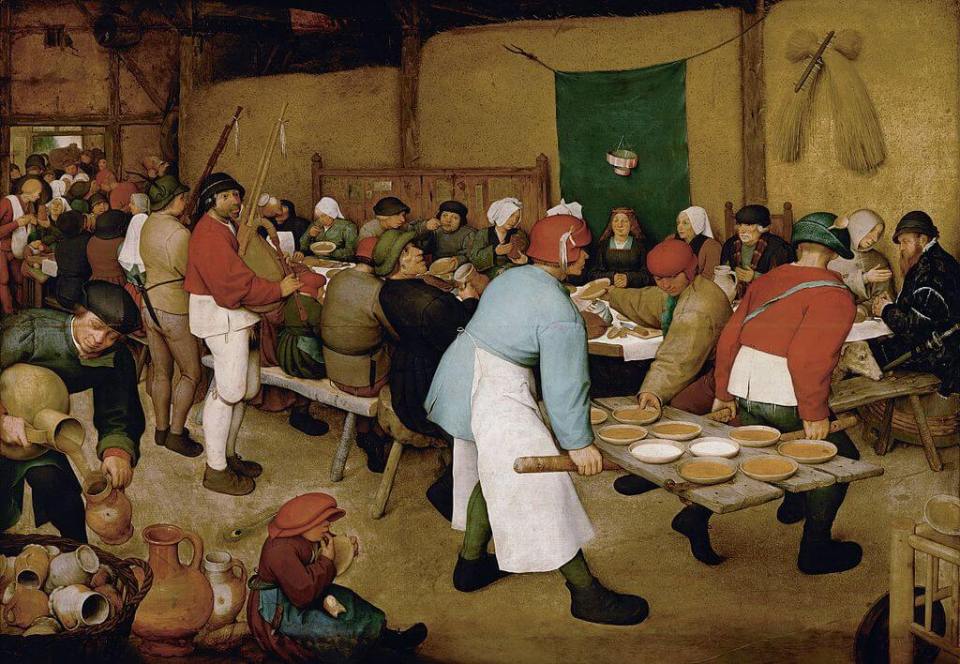 Сын Питера Брейгеля
Его сын Питер скопировал немало картин отца, прежде чем выработать свой стиль. Сын не всегда копировал картины отца один в один. Поэтому сравнивать их тоже интересно. Попробуйте.
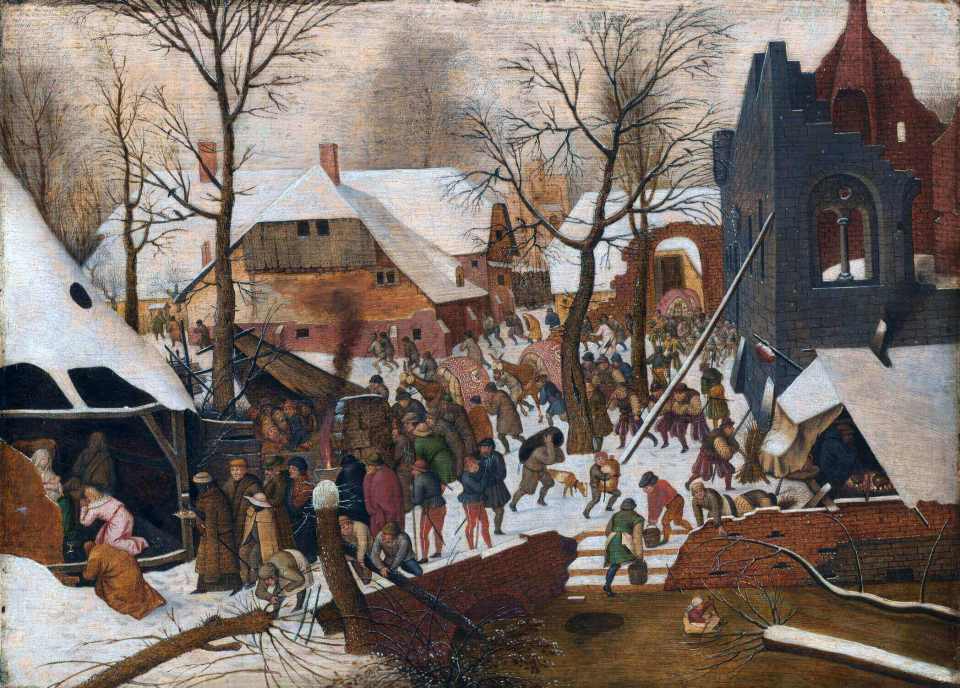 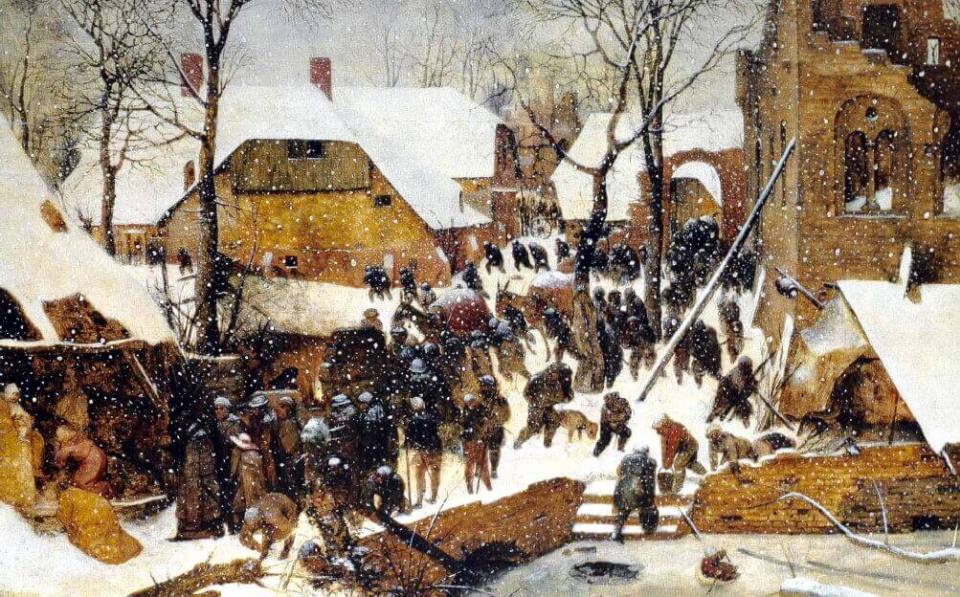 У Брейгеля в смене времён года основную роль играет природа, а люди, так же, как и леса, горы, вода, животные, становятся лишь частью необозримого ландшафта. Все картины цикла — «Возвращение стад. Осень», «Охотники на снегу. Зима», «Сенокос», «Жатва. Лето» и «Сумрачный день . Весна» — одинакового формата
Питер Брейгель умер 5 сентября 1569 года в Брюсселе.
Из всех сохранившихся картин Брейгеля около трети находятся в Музее истории искусства в Вене.
Ван Мандер сообщает также о последней, не дошедшей до нашего времени картине Брейгеля «Торжество правды», которую он называет самой лучшей в творчестве художника.